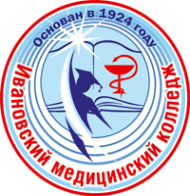 Волонтерский проект «Больничный клоун»
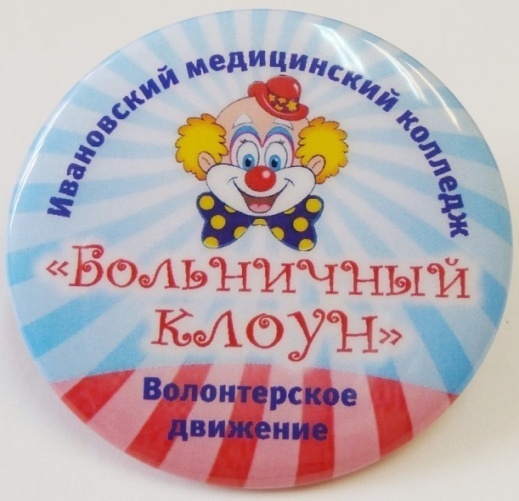 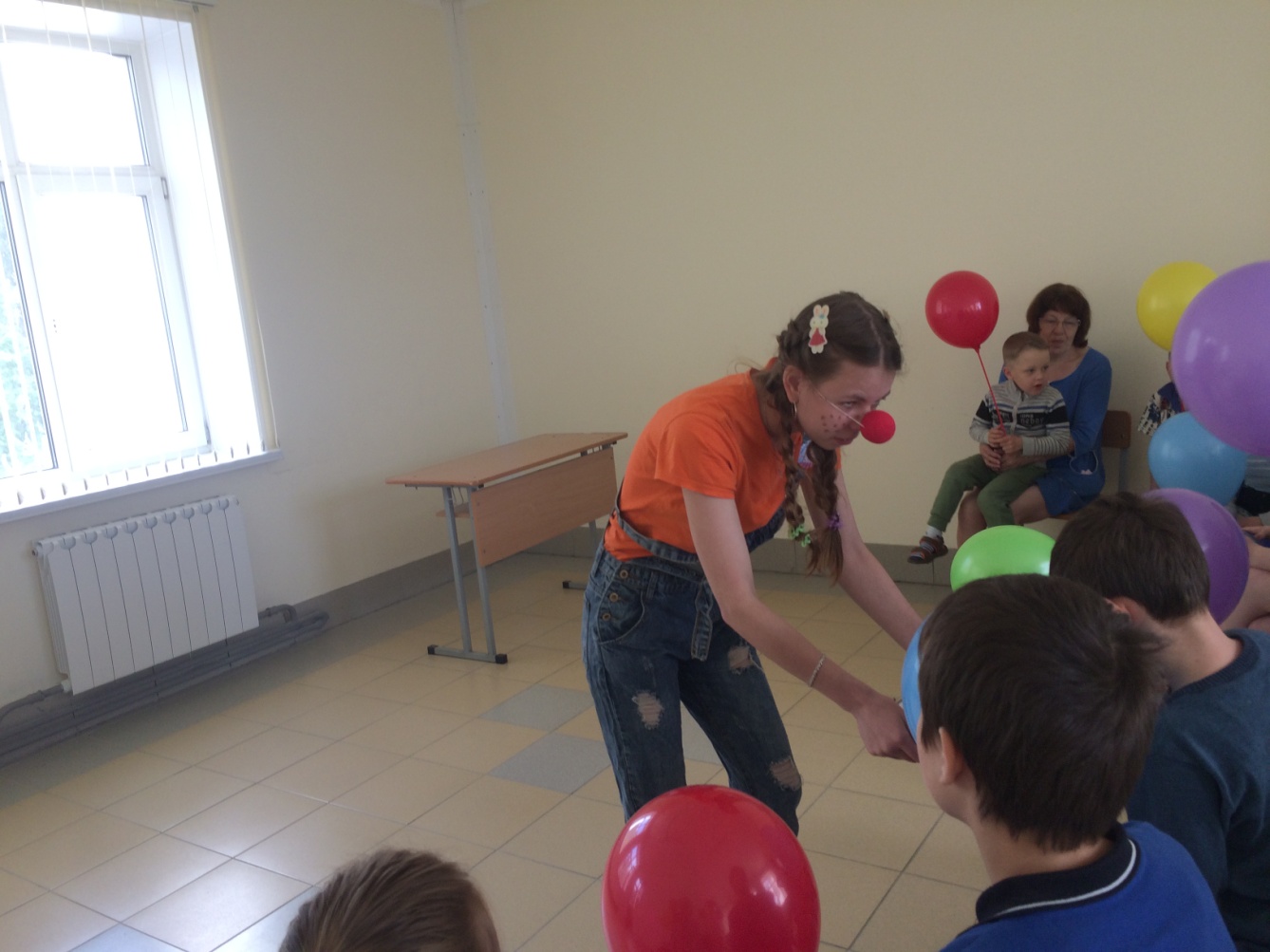 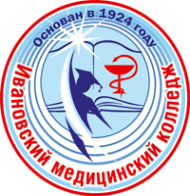 Актуальность проекта
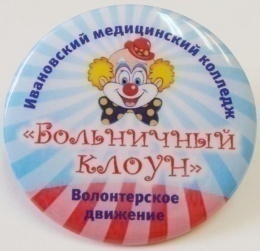 На этапе развития службы охраны здоровья детей возникает необходимость креативной психологической поддержки как на амбулаторно-поликлиническом, так и на этапе оказания стационарной педиатрической помощи.
2
Смехо-терапия способствует :
активизации иммунной системы, повышению эффективности фармакологического действия медикаментов;
1
снижению стрессового воздействия от вынужденного длительного расставания с близкими людьми;
3
ускорению процесса социализации пациента.
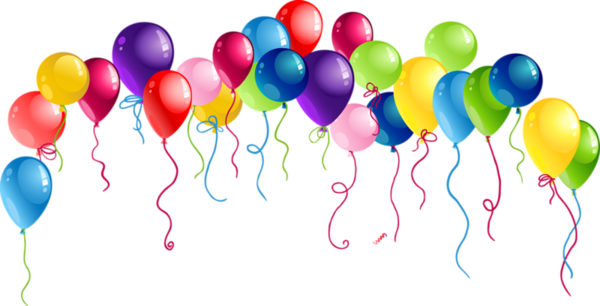 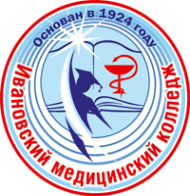 Цели проекта
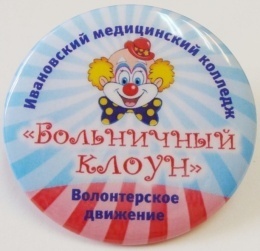 Повышение медицинской  грамотности населения о факторах риска онкологических заболеваний
Снижение стрессовой нагрузки на пациента педиатрических отделений, включая амбулаторно-поликлиническую и стационарную помощь
Повышение медицинской  грамотности населения о факторах риска онкологических заболеваний
Улучшение соматического состояния пациента с помощью смехо-терапии, креативная психологическая поддержка
Повышение медицинской  грамотности населения о факторах риска онкологических заболеваний
Вовлечение студентов медицинских колледжей Ивановской области в волонтерскую деятельность 
на базе лечебно-профилактических учреждений
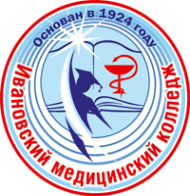 Задачи проекта
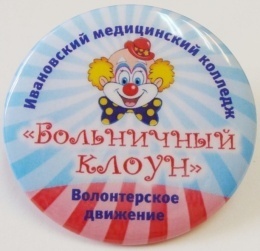 Повышение медицинской  грамотности населения о факторах риска онкологических заболеваний
Снижение болевого синдрома или отвлечение от него при проведении медицинских манипуляций
Повышение медицинской  грамотности населения о факторах риска онкологических заболеваний
Сокращение периода адаптации пациентов педиатрического профиля к госпитализации
Повышение медицинской  грамотности населения о факторах риска онкологических заболеваний
Развитие творческого потенциала и формирование лидерских качеств у студентов – участников проекта
Повышение медицинской  грамотности населения о факторах риска онкологических заболеваний
Повышение престижа профессии медицинской сестры, фельдшера. Закрепление молодых специалистов в практическом здравоохранении.
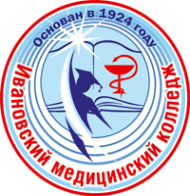 Базы реализации проекта
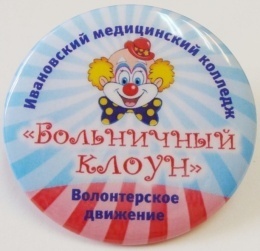 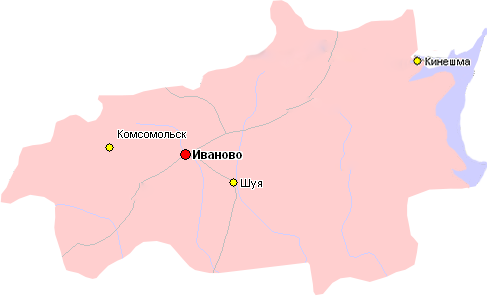 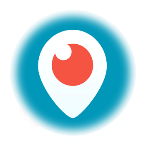 Детская областная клиническая больница
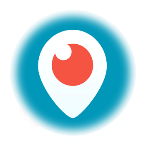 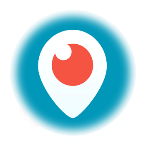 Областная клиническая больница
Шуйская центральная районная больница
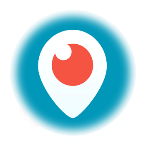 Детский дом «Солнышко»
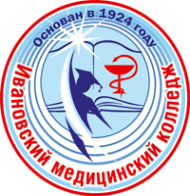 Участники проекта
Студенты ОГБПОУ 
«Ивановский медицинский колледж»:
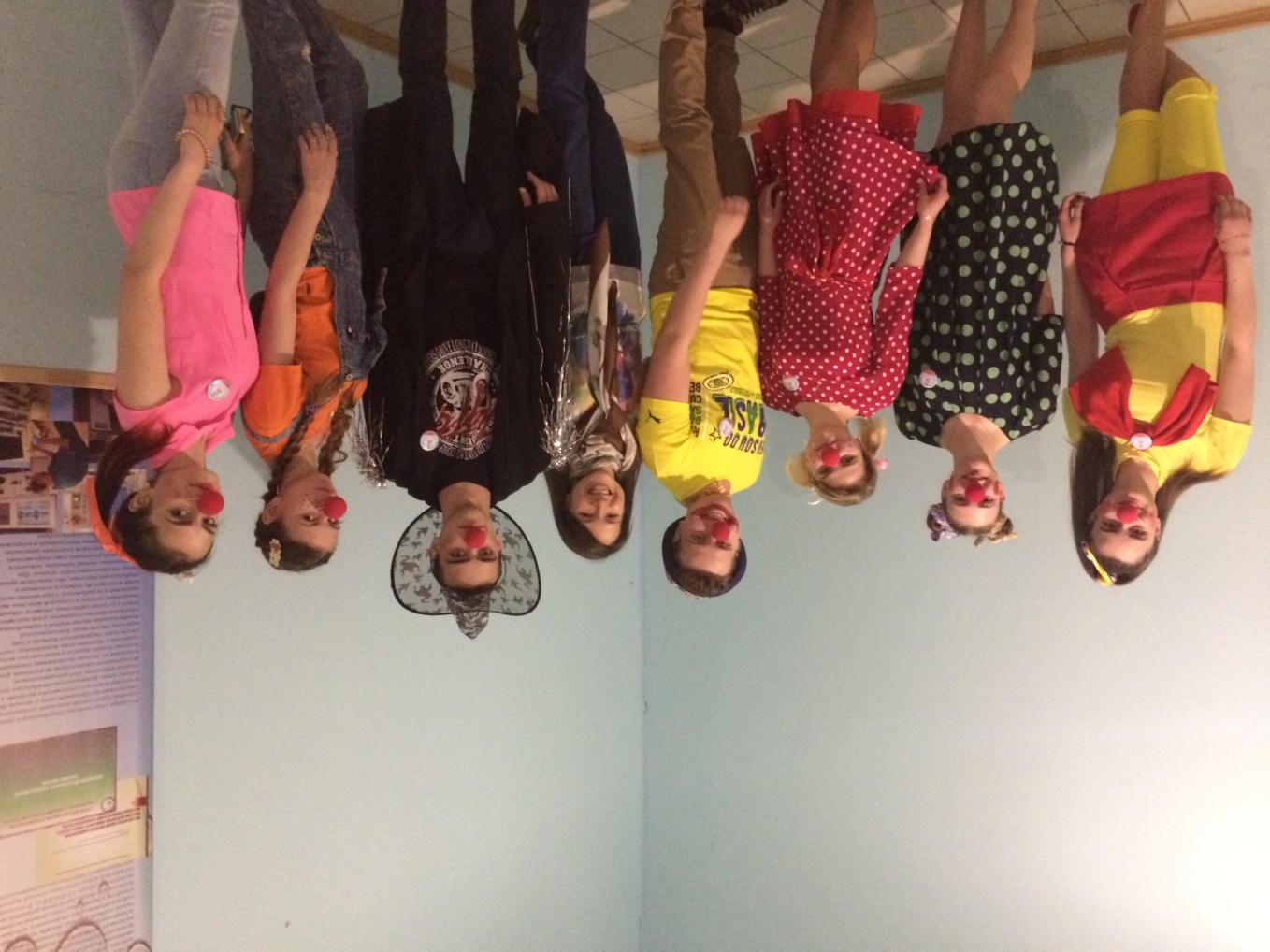 Кандакова Нина 
Мартьянова Татьяна 
Каплун Алиса 
Лихута Дмитрий 
Аливасова Асийят
Кубасова Кристина
Ключев Павел
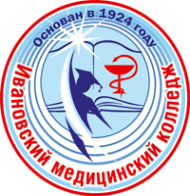 Сотрудничество
Организация праздников участниками проекта «Больничный клоун» реализуется:
По заявкам медицинских организаций педиатрического профиля;
к Международному дню защиты детей (1 июня) и Новому году.
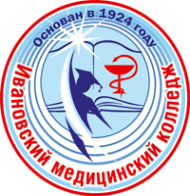 Дизайн проекта
МАЛЕНьКИм ПАЦИЕНТам:

Демонстрируются фокусы, театрализованные сказки и представления;
Предлагаются загадки; 
ребусы, совместные рисунки;
Вручаются подарки.
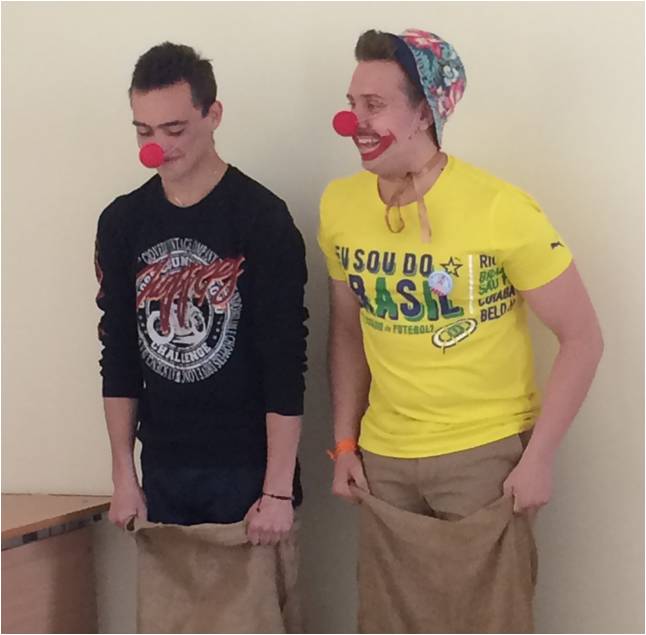 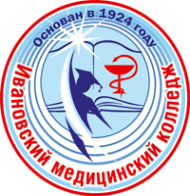 Ожидаемые конечные результаты реализации проекта
Преодоление негативной стрессовой нагрузки пациентами педиатрических отделений в более короткие сроки;
 Всестороннее развитие личности обучающейся молодежи; 
Формирование профессиональнозначимых личностных качеств у студентов медицинских образовательных учреждений;
Преодоление социальной апатии молодежи.
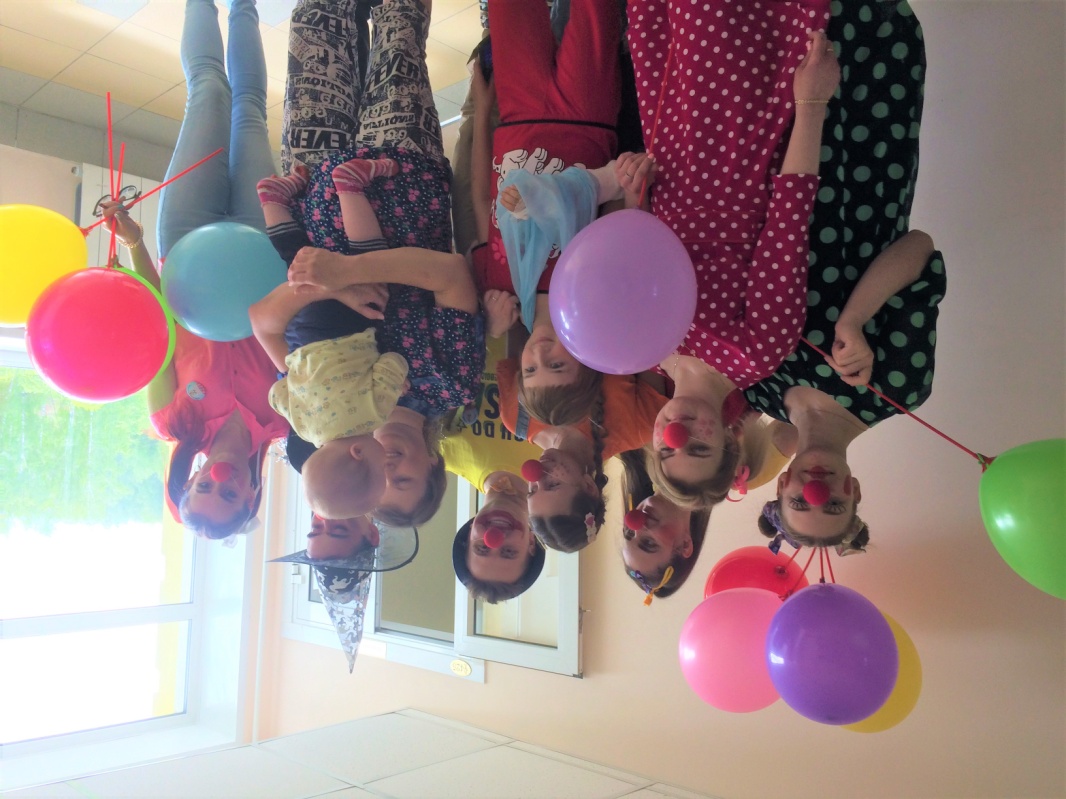 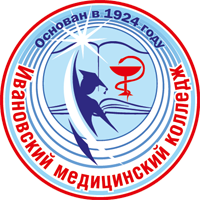 ОГБПОУ «Ивановский медицинский колледж»
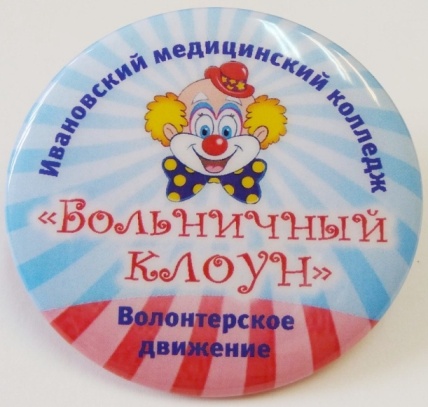 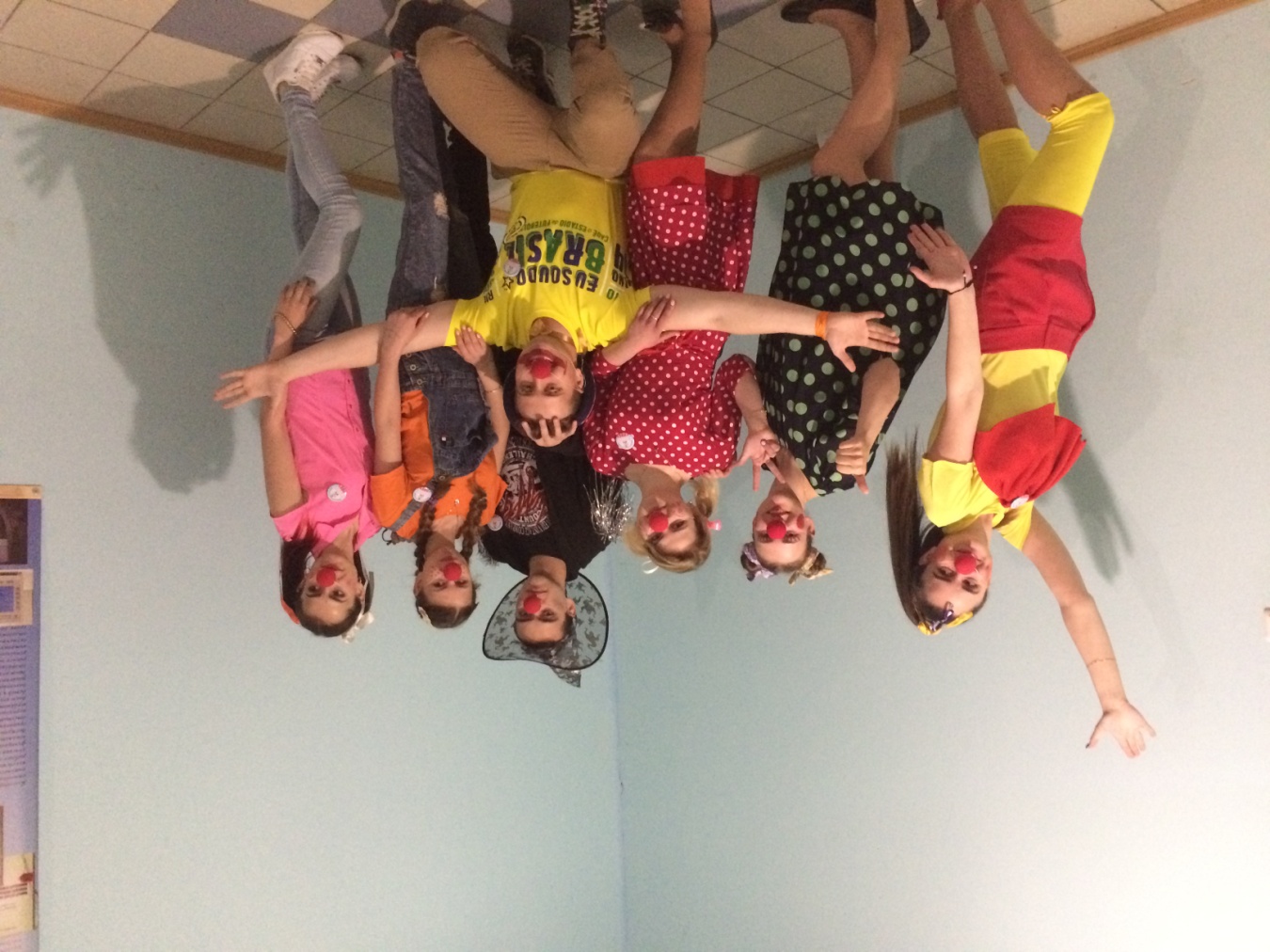 Региональный волонтерский проект